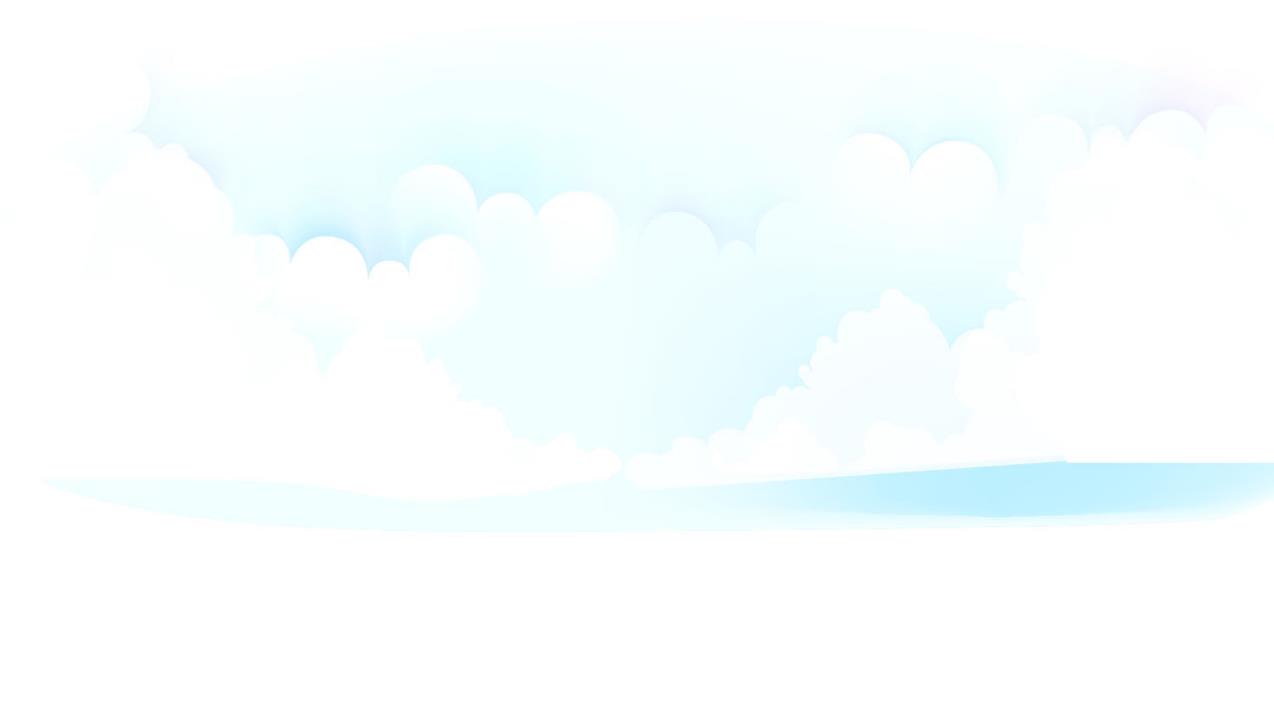 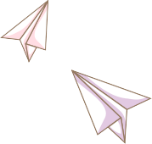 TRƯỜNG TIỂU HỌC GIANG BIÊN
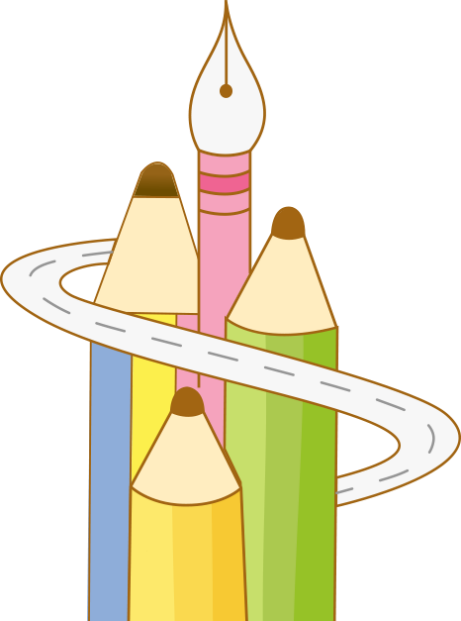 Môn: Tiếng Việt lớp 3
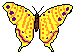 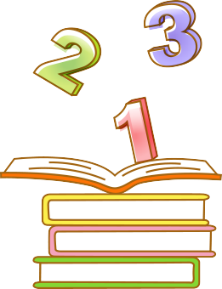 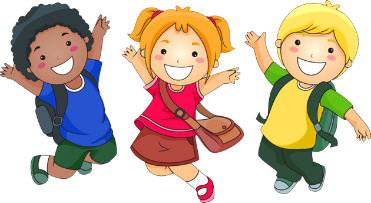 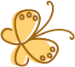 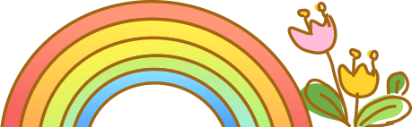 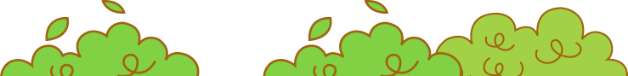 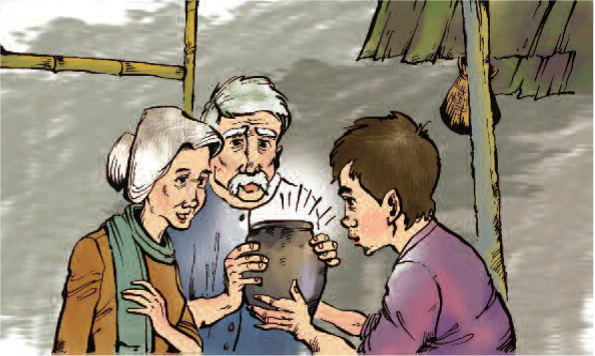 Tập đọc
Hũ bạc của người cha
TRUYỆN CỔ TÍCH CHĂM
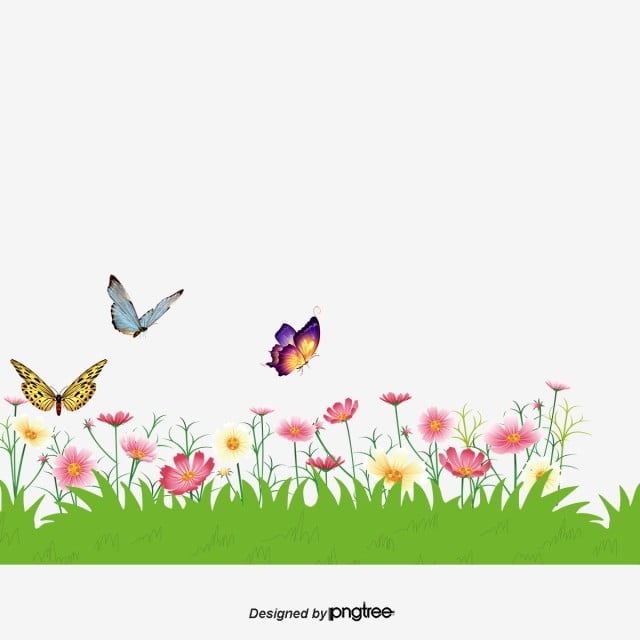 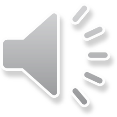 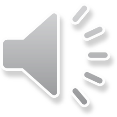 Hũ bạc của người cha
1. Ngày xưa, có một nông dân người Chăm rất siêng năng. Về già, ông để dành được một hũ bạc. Tuy vậy, ông rất buồn vì cậu con trai lười biếng. 
   Một hôm, ông bảo con:
- Cha muốn trước khi nhắm mắt thấy con kiếm nổi bát cơm. Con hãy đi làm và mang tiền về đây!
2. Bà mẹ sợ con vất vả, liền dúi cho con một ít tiền. Anh này cầm tiền đi chơi mấy hôm, khi chỉ còn vài đồng mới trở về đưa cho cha. Người cha vứt ngay nắm tiền xuống ao. Thấy con vẫn thản nhiên, ông nghiêm giọng:
- Đây không phải tiền con làm ra.
Hũ bạc của người cha
3. Người con lại ra đi. Bà mẹ chỉ dám cho ít tiền ăn đường. Ăn hết tiền, anh ta đành tìm vào một làng xin xay thóc thuê. Xay một thúng thóc được trả công hai bát gạo, anh chỉ dám ăn một bát. Suốt ba tháng, dành dụm được chín mươi bát gạo, anh bán lấy tiền.
4. Hôm đó, ông lão đang ngồi sưởi lửa thì con đem tiền về. Ông liền ném luôn mấy đồng vào bếp lửa. Người con vội thọc tay vào lửa lấy ra. Ông lão cười chảy nước mắt: 
- Bây giờ cha tin tiền đó chính tay con làm ra. Có làm lụng vất vả, người ta mới biết quý đồng tiền.
5. Ông đào hũ bạc lên, đưa cho con và bảo:
- Nếu con lười biếng, dù cha cho con một trăm hũ bạc cũng không đủ. Hũ bạc tiêu không bao giờ hết chính là hai bàn tay con.

TRUYỆN CỔ TÍCH CHĂM
Hũ bạc của người cha
1. Ngày xưa, có một nông dân người Chăm rất siêng năng. Về già, ông để dành được một hũ bạc. Tuy vậy, ông rất buồn vì cậu con trai lười biếng. 
   Một hôm, ông bảo con:
- Cha muốn trước khi nhắm mắt thấy con kiếm nổi bát cơm. Con hãy đi làm và mang tiền về đây!
2. Bà mẹ sợ con vất vả, liền dúi cho con một ít tiền. Anh này cầm tiền đi chơi mấy hôm, khi chỉ còn vài đồng mới trở về đưa cho cha. Người cha vứt ngay nắm tiền xuống ao. Thấy con vẫn thản nhiên, ông nghiêm giọng:
- Đây không phải tiền con làm ra.
3. Người con lại ra đi. Bà mẹ chỉ dám cho ít tiền ăn đường. Ăn hết tiền, anh ta đành tìm vào một làng xin xay thóc thuê. Xay một thúng thóc được trả công hai bát gạo, anh chỉ dám ăn một bát. Suốt ba tháng, dành dụm được chín mươi bát gạo, anh bán lấy tiền.
4. Hôm đó, ông lão đang ngồi sưởi lửa thì con đem tiền về. Ông liền ném luôn mấy đồng vào bếp lửa. Người con vội thọc tay vào lửa lấy ra. Ông lão cười chảy nước mắt: 
- Bây giờ cha tin tiền đó chính tay con làm ra. Có làm lụng vất vả, người ta mới biết quý đồng tiền.
5. Ông đào hũ bạc lên, đưa cho con và bảo:
- Nếu con lười biếng, dù cha cho con một trăm hũ bạc cũng không đủ. Hũ bạc tiêu không bao giờ hết chính là hai bàn tay con.
TRUYỆN CỔ TÍCH CHĂM
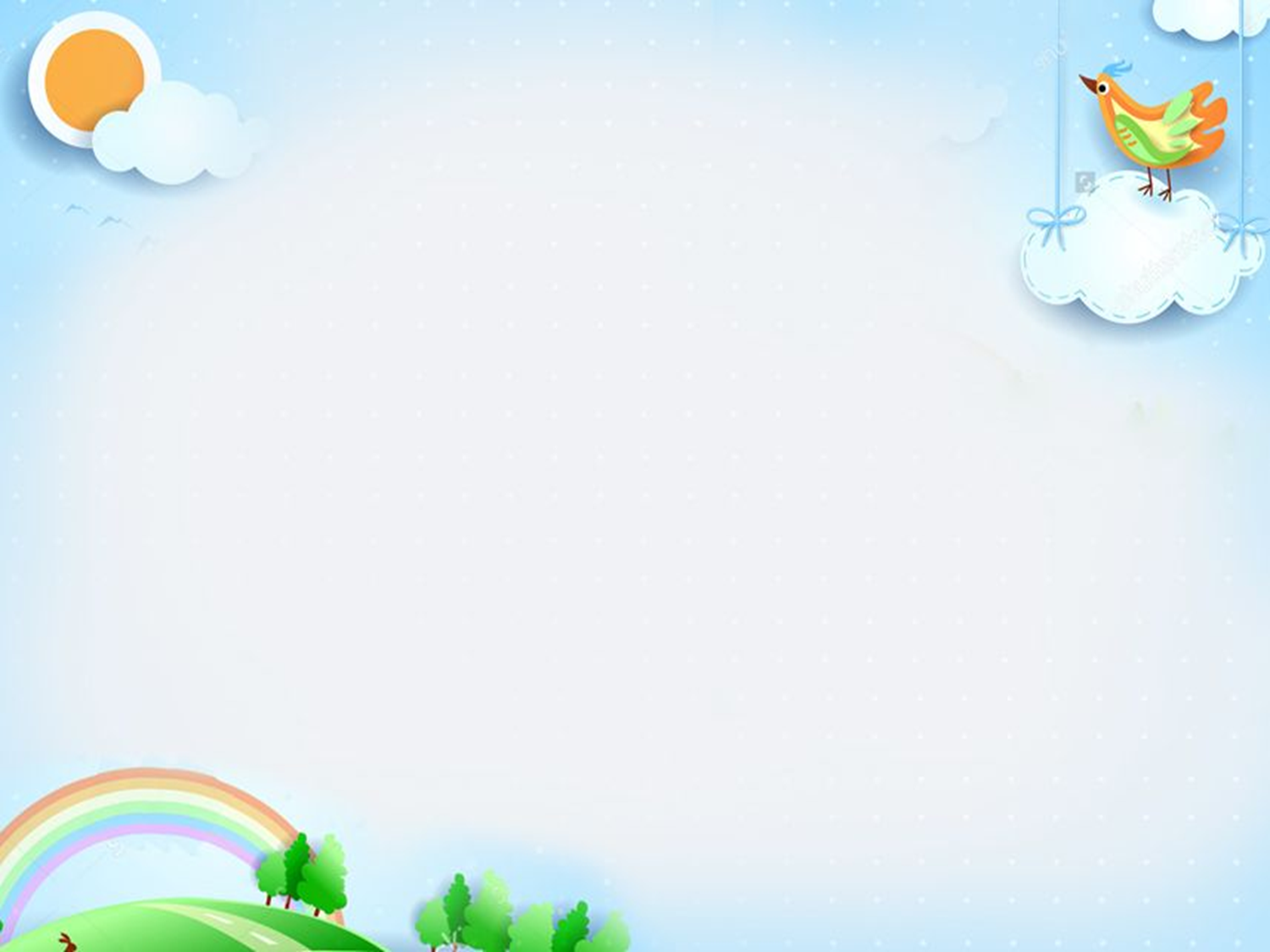 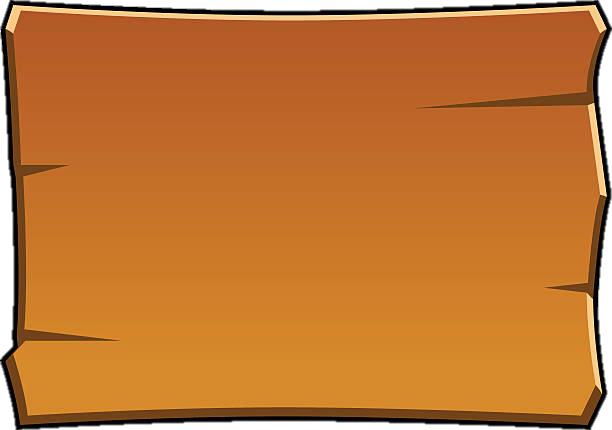 Luyện đọc từ
~
hũ bạc
thản nhiên
ản
iên
iêm
nghiêm giọng
gi
l
sươi
sưởi lửa
ay
chảy
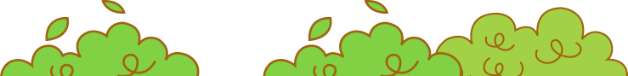 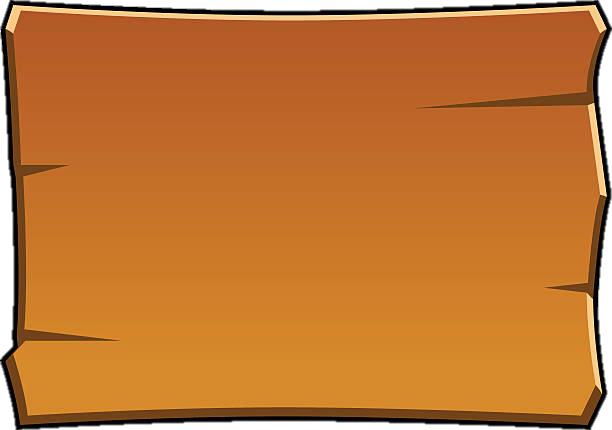 Luyện đọc câu dài
Một hôm, ông bảo con:
- Cha muốn trước khi nhắm mắt thấy con kiếm nổi bát cơm. Con hãy đi làm và mang tiền về đây.
//
/
/
//
//
/
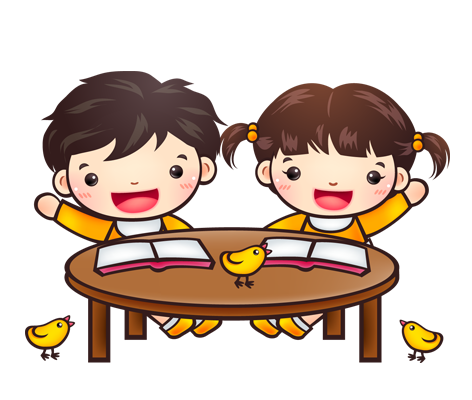 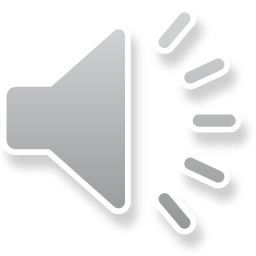 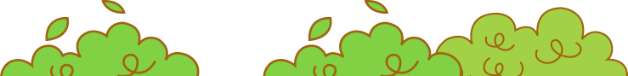 Hũ bạc của người cha
1. Ngày xưa, có một nông dân người Chăm rất siêng năng. Về già, ông để dành được một hũ bạc. Tuy vậy, ông rất buồn vì cậu con trai lười biếng. 
   Một hôm, ông bảo con:
- Cha muốn trước khi nhắm mắt thấy con kiếm nổi bát cơm. Con hãy đi làm và mang tiền về đây!
2. Bà mẹ sợ con vất vả, liền dúi cho con một ít tiền. Anh này cầm tiền đi chơi mấy hôm, khi chỉ còn vài đồng mới trở về đưa cho cha. Người cha vứt ngay nắm tiền xuống ao. Thấy con vẫn thản nhiên, ông nghiêm giọng:
- Đây không phải tiền con làm ra.
3. Người con lại ra đi. Bà mẹ chỉ dám cho ít tiền ăn đường. Ăn hết tiền, anh ta đành tìm vào một làng xin xay thóc thuê. Xay một thúng thóc được trả công hai bát gạo, anh chỉ dám ăn một bát. Suốt ba tháng, dành dụm được chín mươi bát gạo, anh bán lấy tiền.
4. Hôm đó, ông lão đang ngồi sưởi lửa thì con đem tiền về. Ông liền ném luôn mấy đồng vào bếp lửa. Người con vội thọc tay vào lửa lấy ra. Ông lão cười chảy nước mắt: 
- Bây giờ cha tin tiền đó chính tay con làm ra. Có làm lụng vất vả, người ta mới biết quý đồng tiền.
5. Ông đào hũ bạc lên, đưa cho con và bảo:
- Nếu con lười biếng, dù cha cho con một trăm hũ bạc cũng không đủ. Hũ bạc tiêu không bao giờ hết chính là hai bàn tay con.
TRUYỆN CỔ TÍCH CHĂM
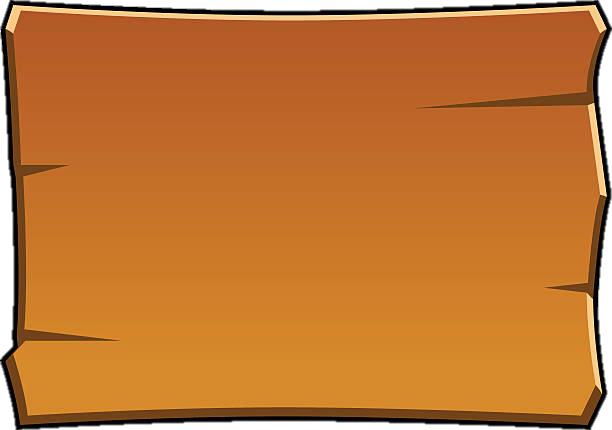 Giải nghĩa từ
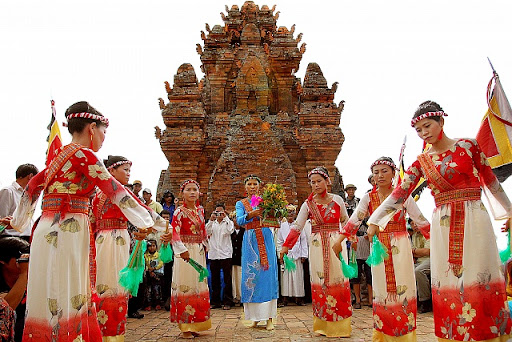 Người Chăm
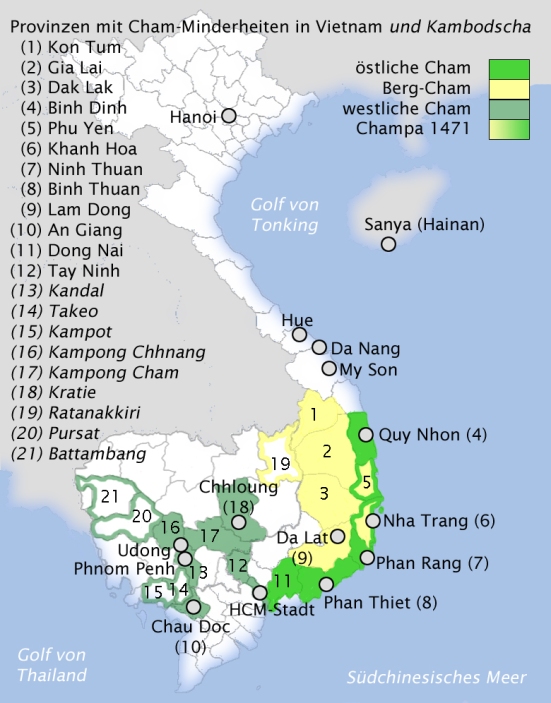 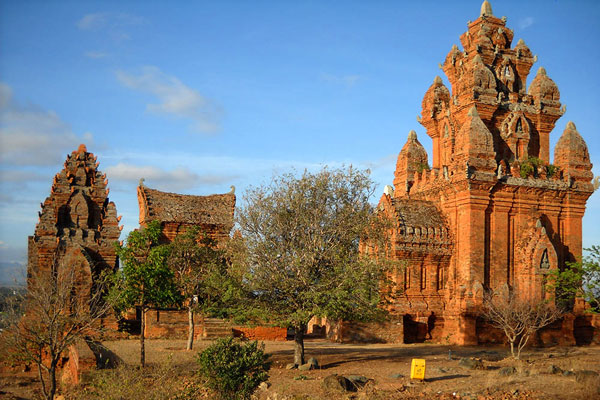 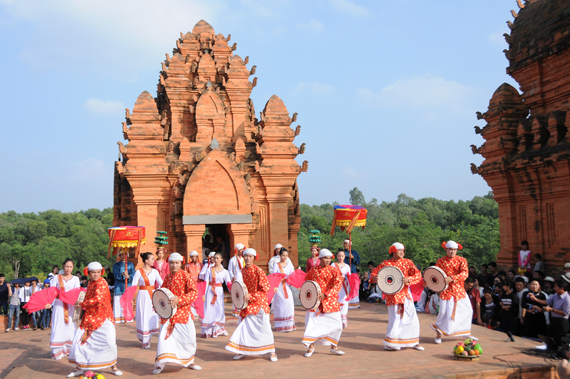 Tháp Chăm
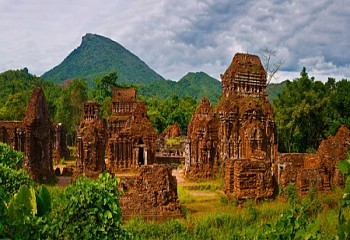 Thánh địa Mỹ Sơn
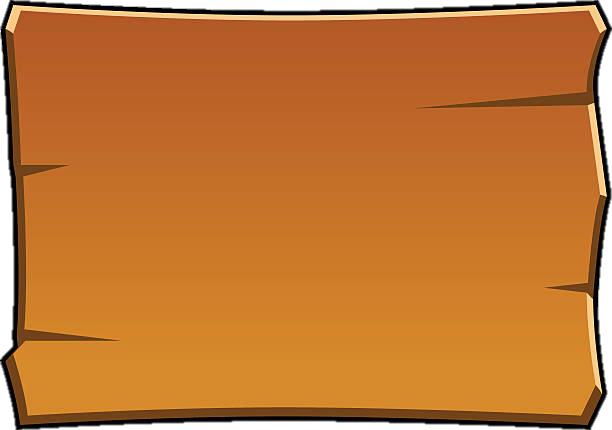 Giải nghĩa từ
Hũ
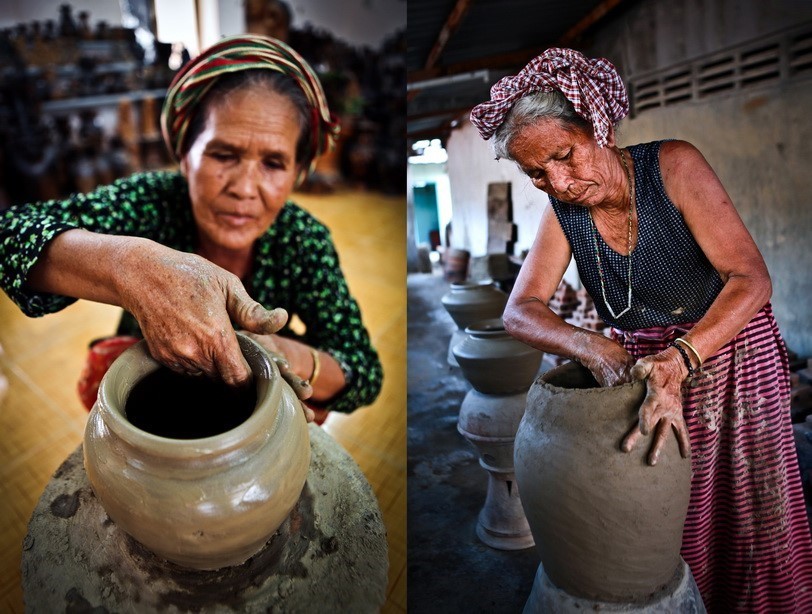 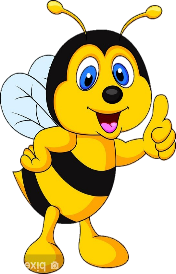 Tìm hiểu bài
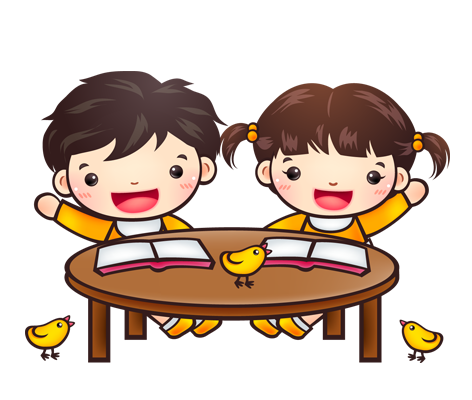 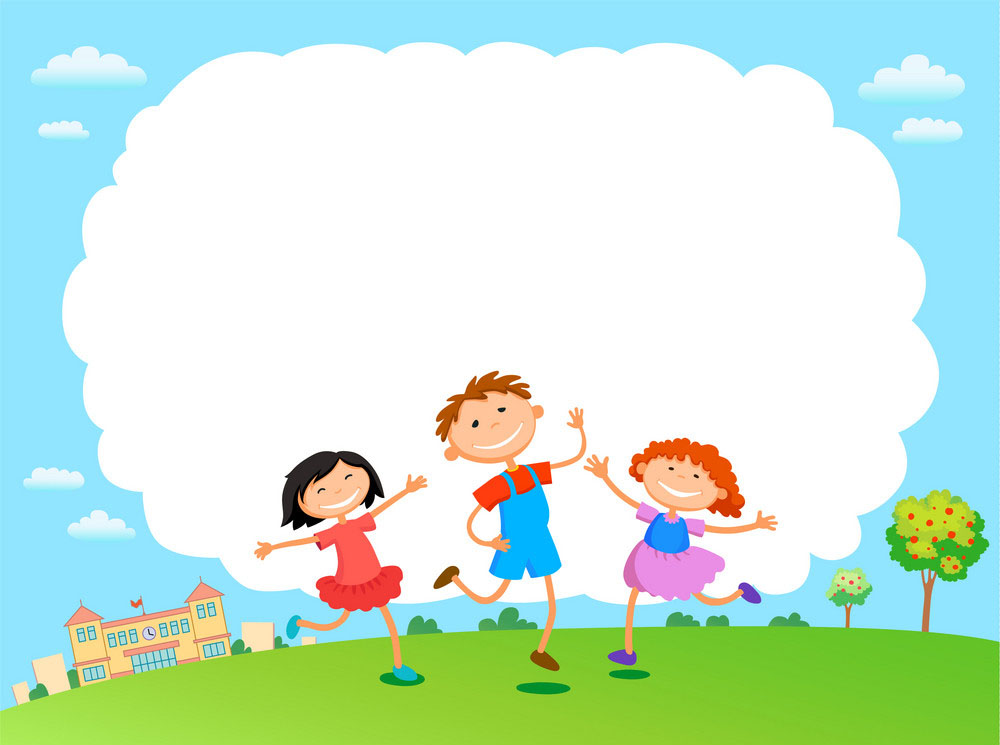 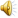 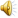 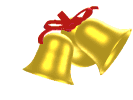 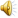 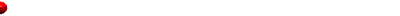 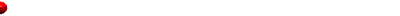 Rung chuông vàng
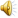 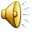 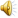 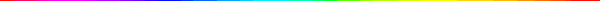 Hết giờ
Rung chuông vàng
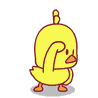 Ông lão muốn con trai trở thành người
 như thế nào?
Caâu 1
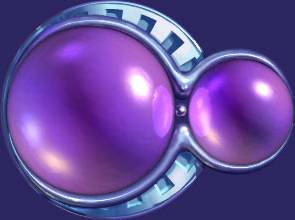 khỏe mạnh, cường tráng
A
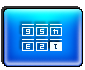 2
0
1
3
4
5
siêng năng, chăm chỉ
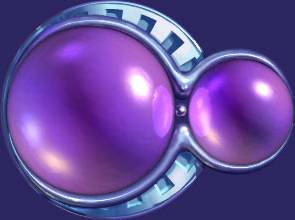 b
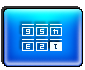 thông minh, tài giỏi
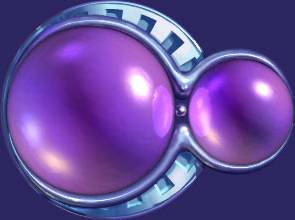 c
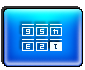 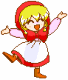 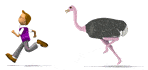 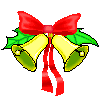 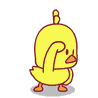 Hết giờ
Rung chuông vàng
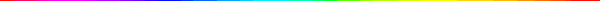 Ông lão vứt tiền xuống ao để làm gì?
Caâu 2
để thử lòng người con xem phải tự tay 
   con kiếm ra số tiền đó không
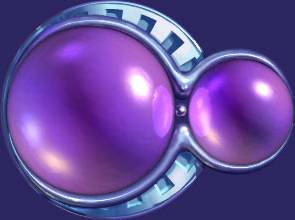 A
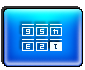 2
0
1
3
4
5
để người con mất hết tiền
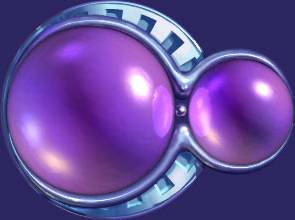 B
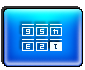 để người con biết cha không cần có tiền
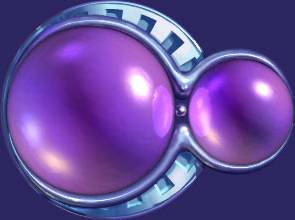 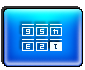 c
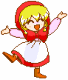 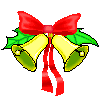 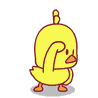 Hết giờ
Rung chuông vàng
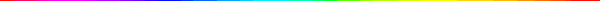 Người con đã làm lụng vất vả và tiết kiệm như 
thế nào?
Caâu 3
đi làm thợ xây kiếm tiền mang về
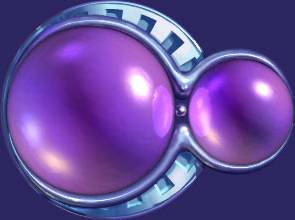 a
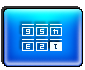 0
2
1
3
5
4
đi làm công nhân kiếm tiền mang về
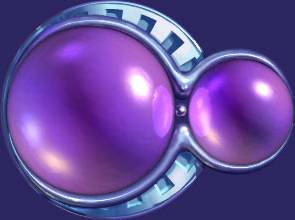 b
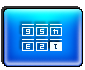 đi xay thóc thuê, để dành 90 bát gạo
      bán lấy tiền mang về
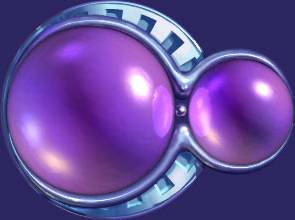 C
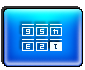 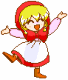 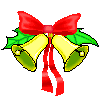 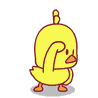 Hết giờ
Rung chuông vàng
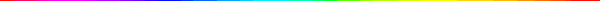 Khi ông lão vứt tiền vào bếp lửa, người con làm gì? Vì sao?
Caâu 4
Anh rất vui vẻ vì lâu lắm mới được về nhà.
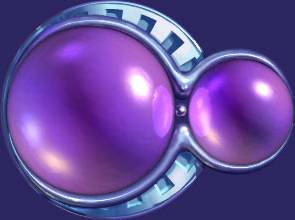 a
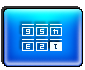 Anh vẫn thản nhiên như không thấy gì.
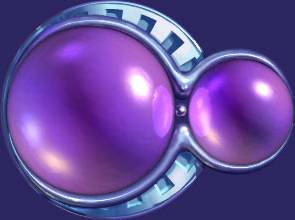 b
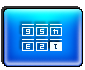 3
2
4
0
1
5
Anh vội thọc tay vào lửa lấy ra, vì đó là tiền 
anh vất vả 3 tháng mới kiếm được.
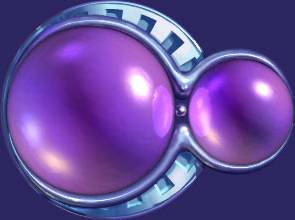 C
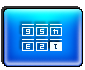 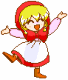 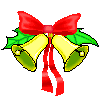 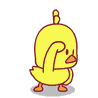 Hết giờ
Rung chuông vàng
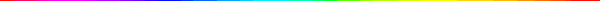 Những câu văn trong truyện nói lên ý nghĩa của
 chuyện này là:
Caâu 5
0
1
2
4
3
5
Bây giờ cha tin tiền đó chính tay con làm ra.
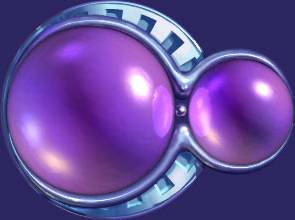 a
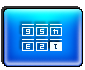 Có làm lụng vất vả, người ta mới biết quý đồng tiền.
  Hũ bạc tiêu không bao giờ hết chính là hai bàn tay con.
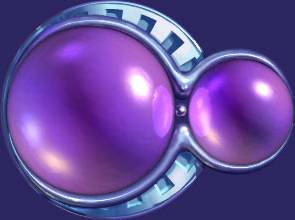 b
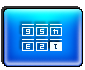 Tuy vậy ông rất buồn vì cậu con trai lười biếng.
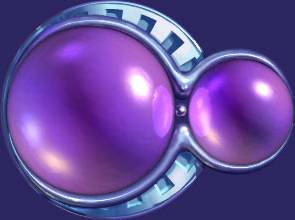 c
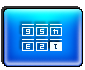 Hai bàn tay lao động của con người chính là nguồn tạo nên mọi của cải.
[Speaker Notes: Qua bài học hôm nay, các bạn đã biết thêm một cách tìm thành phần chưa biết trong phép chia.
Các bạn nhớ ôn lại cách tìm số chia và chuẩn bị bài tiếp theo nhé!]
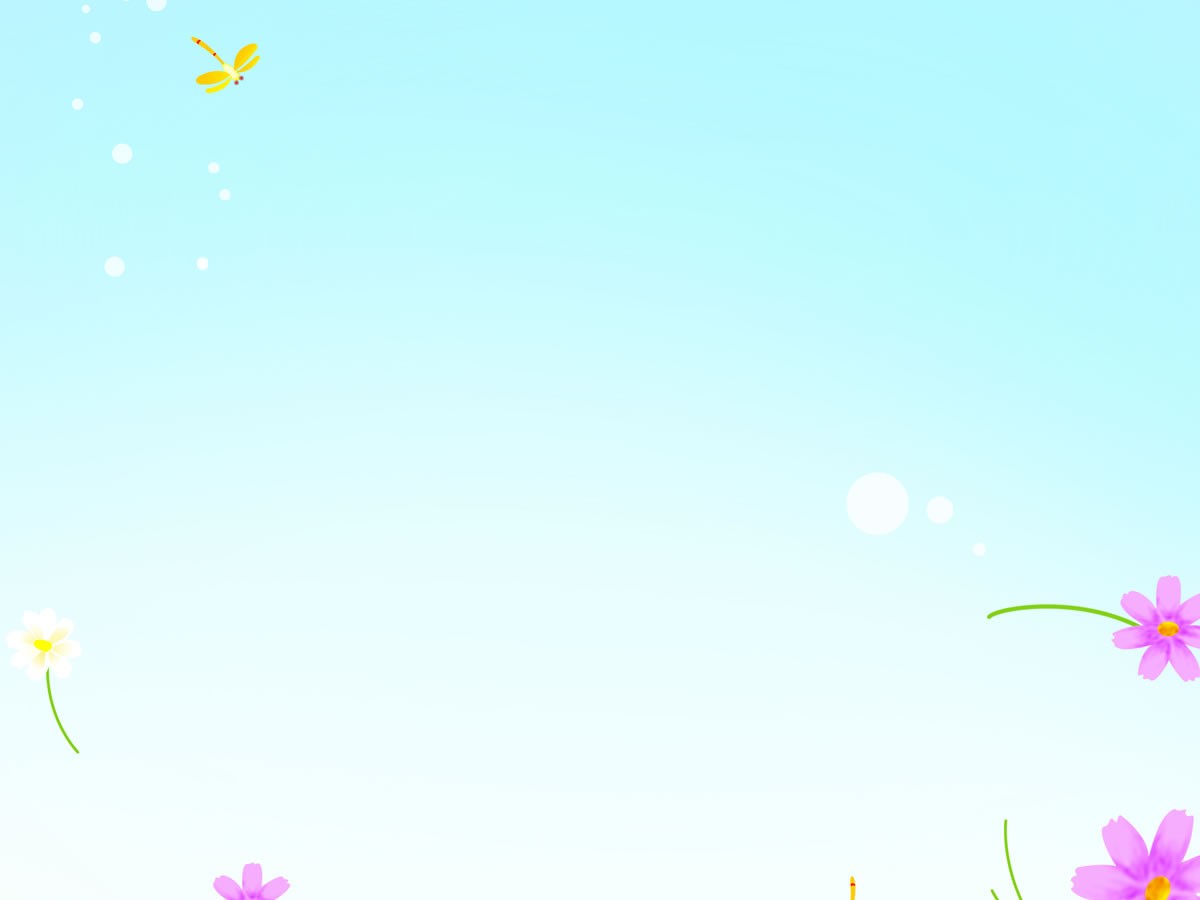 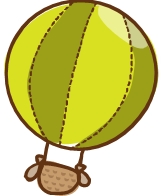 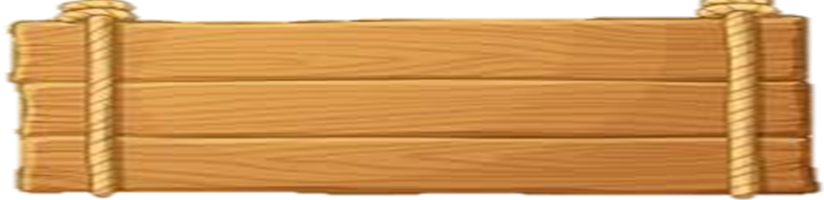 Luyện đọc lại
Luyện đọc lại
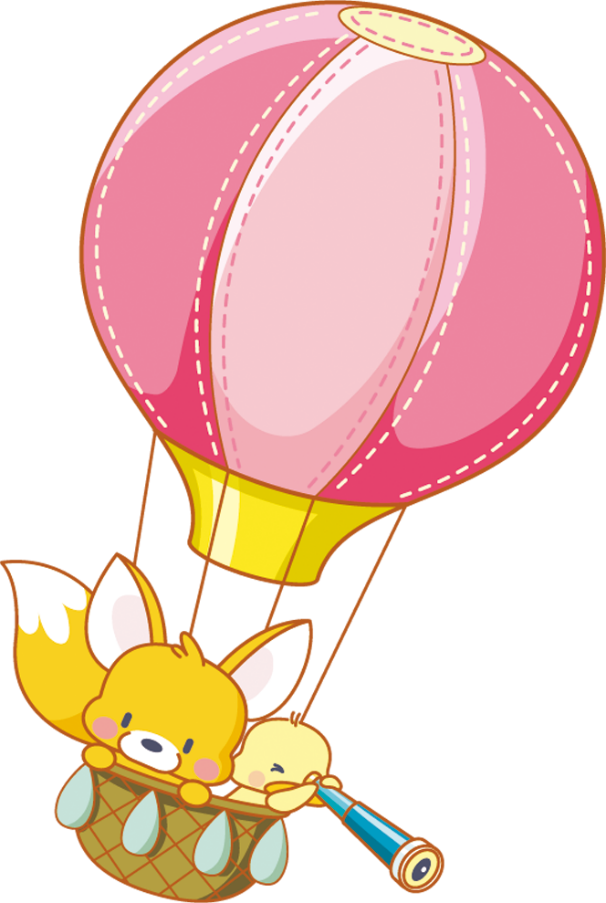 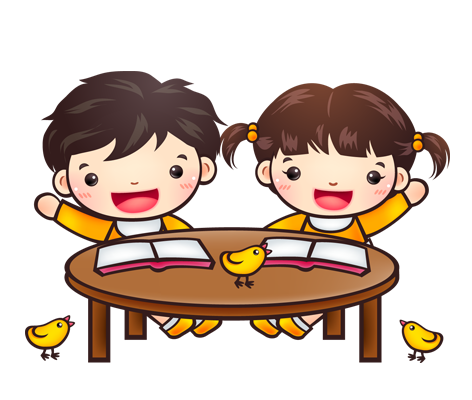 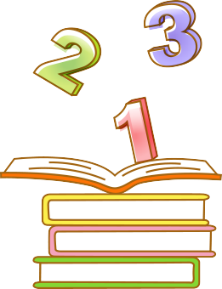 Lưu ý: khi đọc bài các em
Cần phân biệt giọng của người dẫn chuyện và nhân vật ông lão.
Cần đọc giọng chậm rãi, khoan thai và hồi hộp cùng với sự phát triển của câu chuyện.
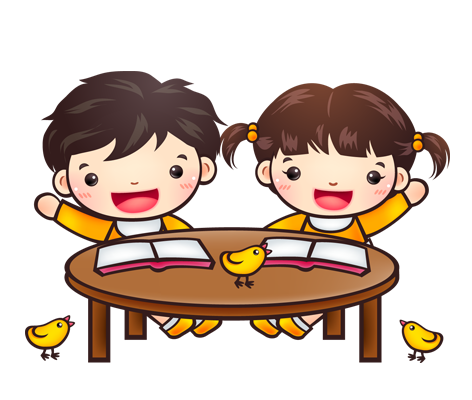 Ông đào hũ bạc lên, đưa cho con và bảo:
   - Nếu con lười biếng, dù cha cho con một trăm hũ bạc cũng không đủ. Hũ bạc tiêu không bao giờ hết chính là hai bàn tay con.
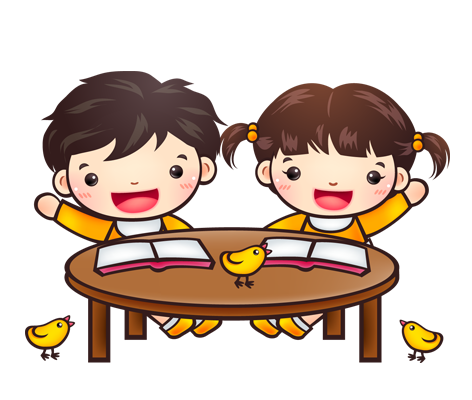 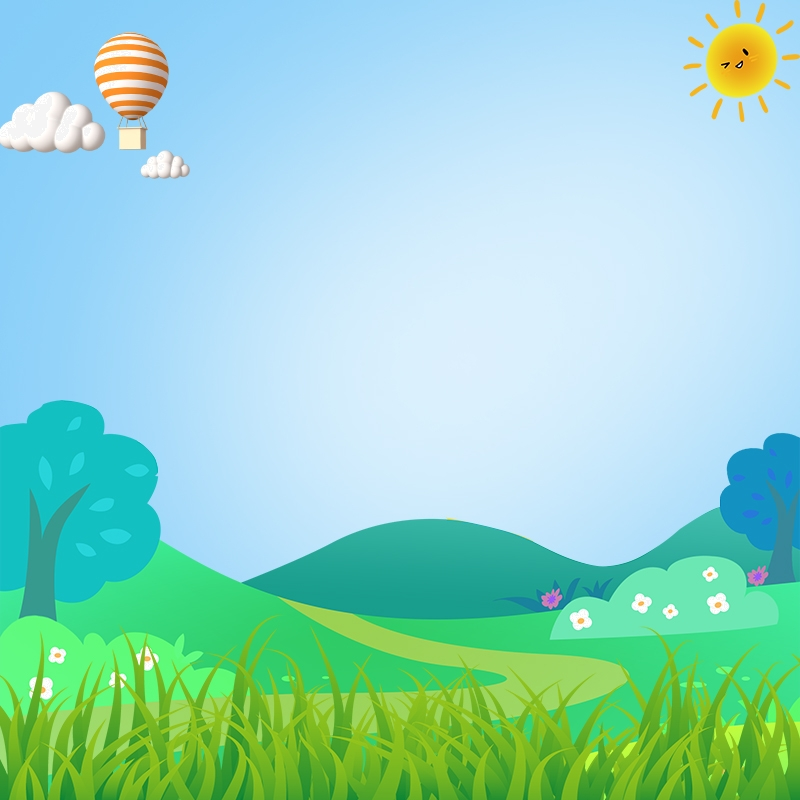 DẶN DÒ
Luyện đọc nhiều lần cho trôi chảy và ghi nhớ câu chuyện để kể cho người thân nghe.
 Chuẩn bị bài: Nhà rông ở Tây Nguyên.
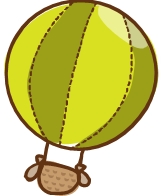 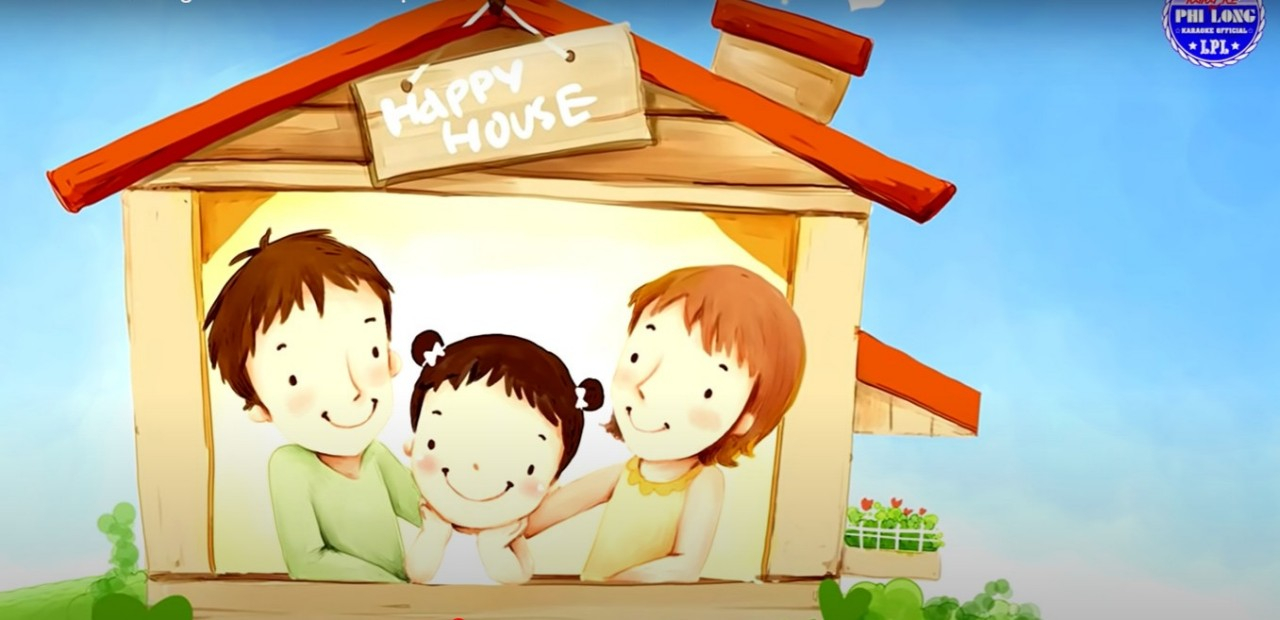 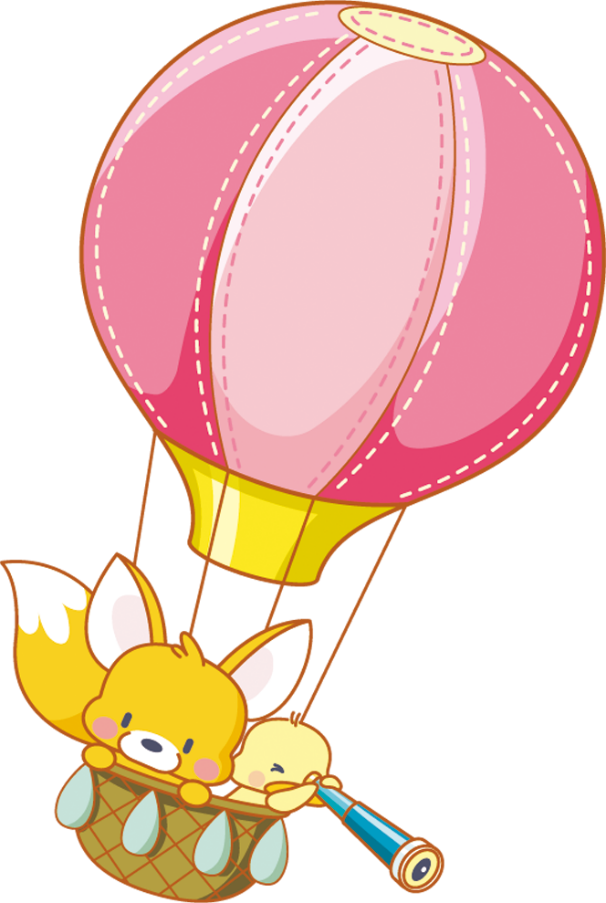 CHÚC CÁC EM CHĂM NGOAN HỌC GIỎI